A “Minion” reasons to use...
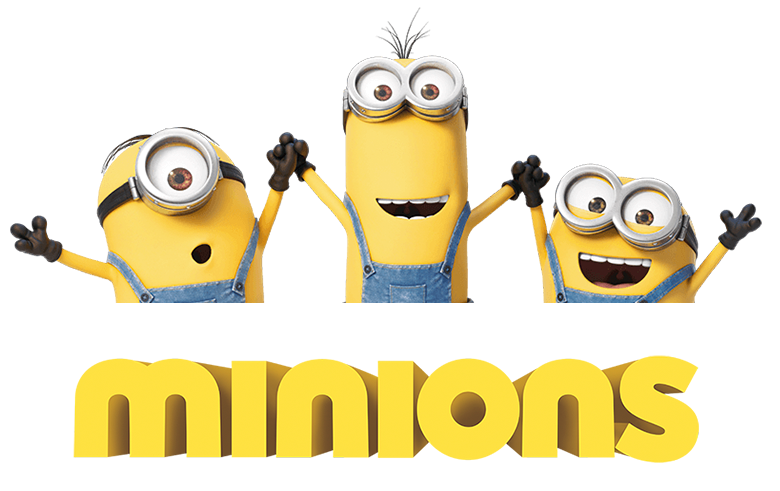 Scholarly Sources & Citations
For improving the quality of your project
Choosing Scholarly Sources
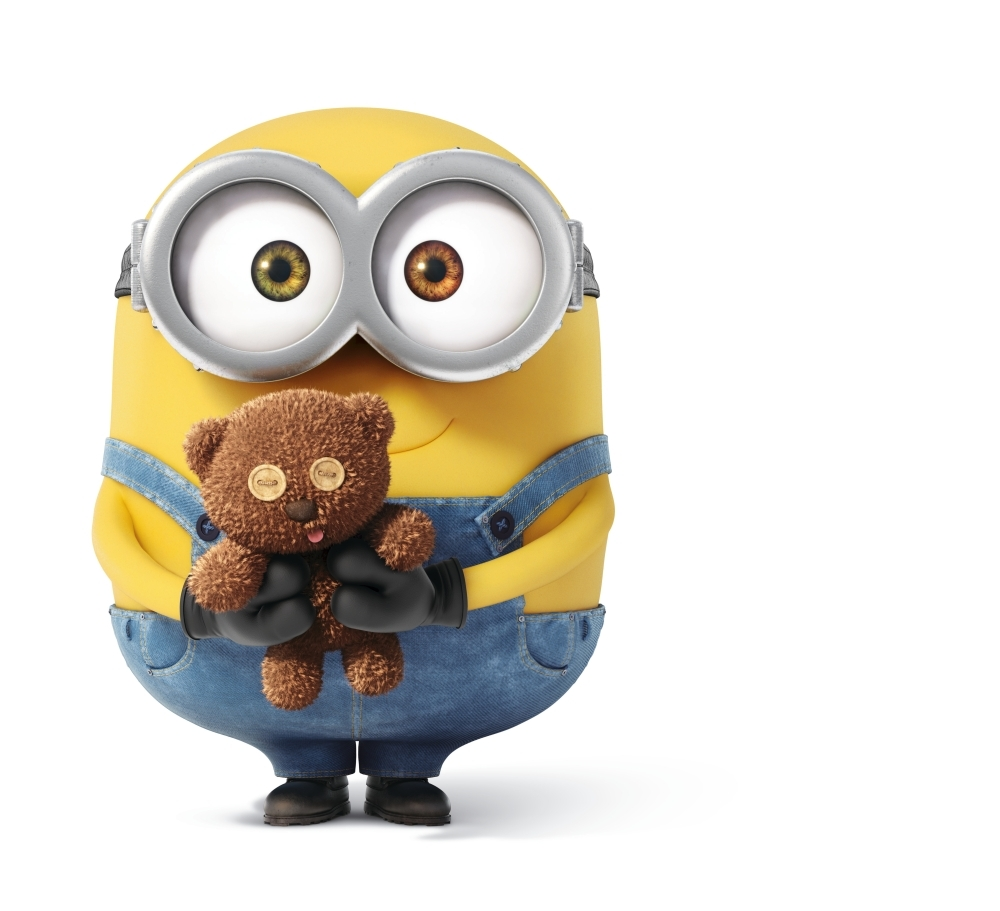 Check the Content
Ponder this….
Does the site cover the topic comprehensively?
Can you understand what is being said? Is it written above or below your level of understanding?
What is unique about the site? Does it offer something others do not?
Are there links to other sites about the topic?
Does it give the date the information was created? The date the material was last revised?
 Would you get better information in a book? An encyclopedia?

Adapted from Scholastic.Com
Check the Design
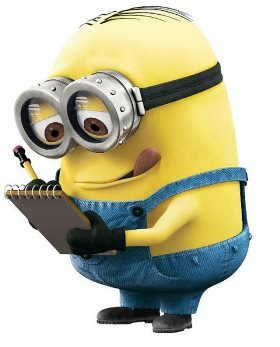 Examine this….
Is the site user friendly?
Is there a well-labeled table of contents?
Do all the design elements (graphics, art, buttons, etc.) enhance the message of the site?
Are there any errors in spelling or grammar?
Do the pages appear to be clean and uncluttered?
Do the links on this site work?

Adapted from Scholastic.Com
Check the Purpose
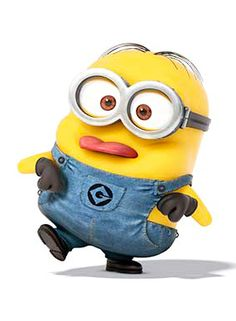 Think about this….
Why was this site created? (to persuade, to educate) Is it a commercial (.com), government (.gov), academic (.edu), or non-profit Website (.org)?
Is there any bias? Is only one side of the argument presented? Is it trying to persuade you to change your opinion?
Can you tell the facts from opinions?


Adapted from Scholastic.Com
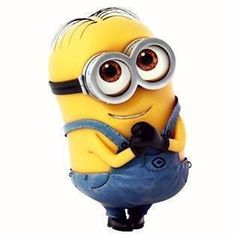 Check the Reliability
Consider this….
Who is responsible for this site? What are his or her credentials?
Have the authors documented their own sources?
What is the domain name? Does it end in .com, .gov, .edu, .org, or .net?
Is it linked to other reliable sites?


Adapted from Scholastic.Com
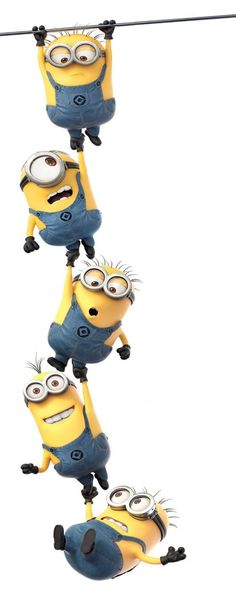 Why Cite Sources?
Plagiarism...What is plagiarism?
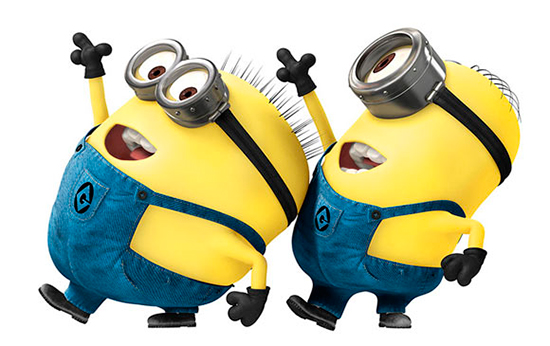 https://www.youtube.com/watch?v=fDd7up936MQ
How do I avoid plagiarizing?
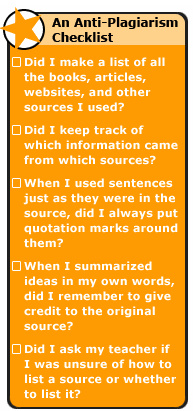 Plagiarism is taking someone else’s words and 
using them as your own. You need to give credit 
the resources you gather information from. Even
if you paraphrase or summarize, you still need to
give credit to your sources!!!
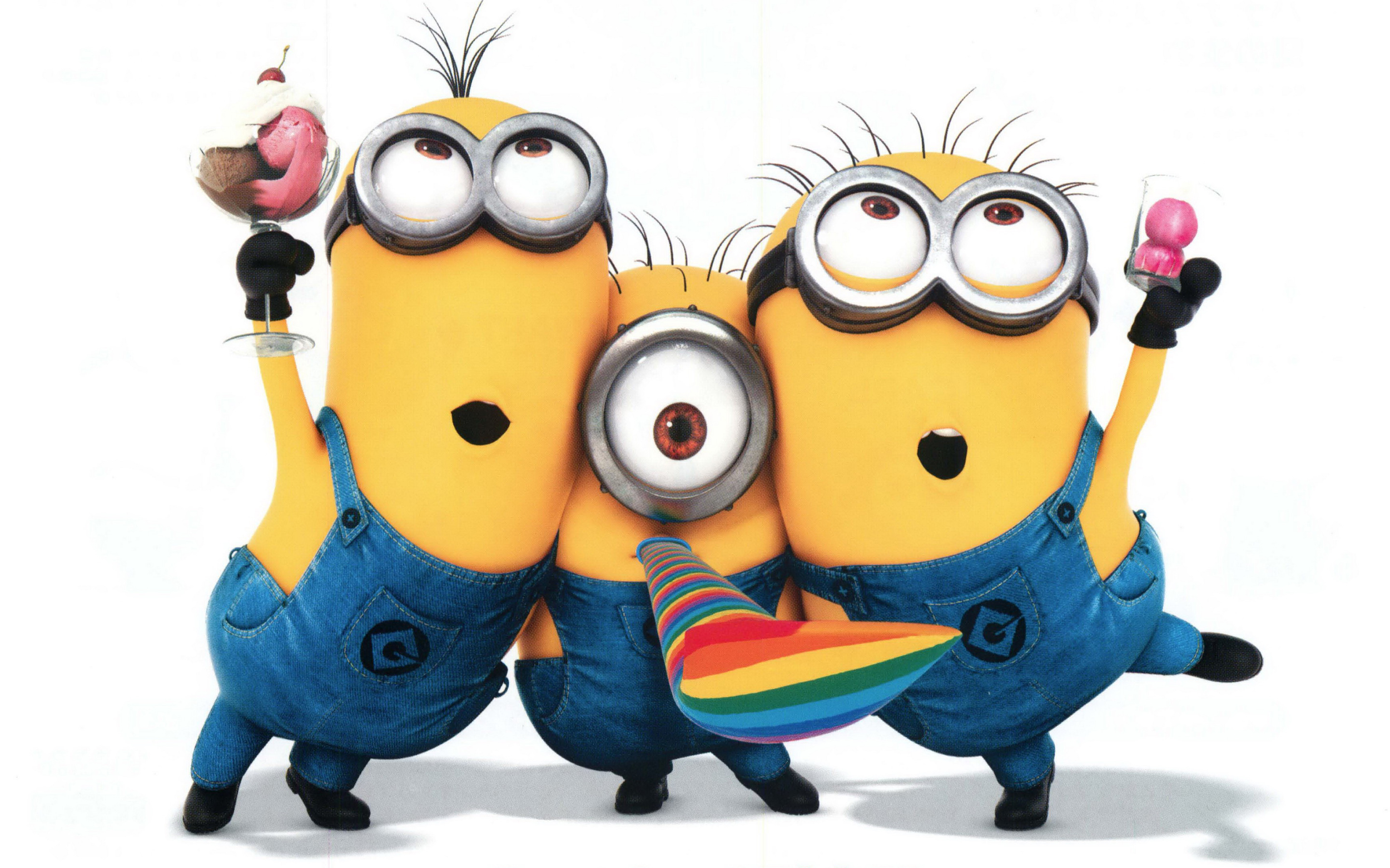 http://kidshealth.org/kid/feeling/school/plagiarism.html#
Citations...How do I cite sources?
As soon as you begin using a website or book, automatically add the citation to your Google Document!!!
Use https://www.citethisforme.com/ to help you make your citation.
At the end of your project, create a Bibliography with all of your sources. This helps your peers understand where you got all of your knowledge!

Adapted from Scholastic.Com
Make sure your work is one in a “Minion!”
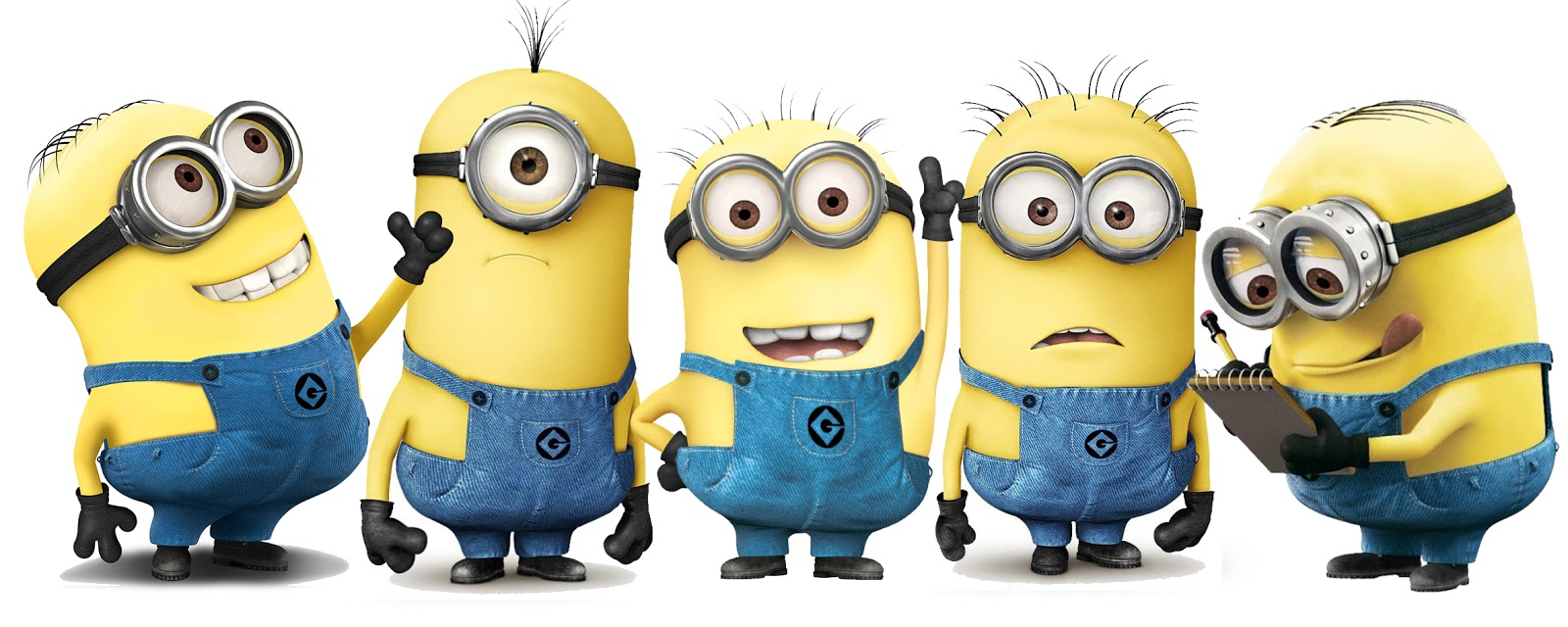 Bibliography
Kidshealth.org,. 'What Is Plagiarism?'. N.p., 2015. Web. 24 Sept. 2015.

Scholastic Teachers,. 'Identifying Reliable Sources And Citing Them | Scholastic.Com'. N.p., 2015. Web. 24 Sept. 2015.

YouTube,. 'Plagiarism 101 With Year 6'. N.p., 2015. Web. 24 Sept. 2015.
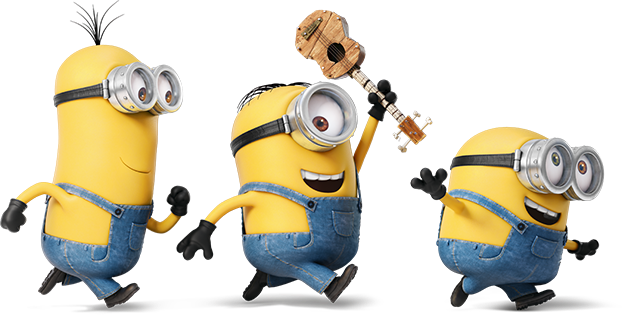